AKIK TÉNYLEG SOKAT VÁLTOZNAK
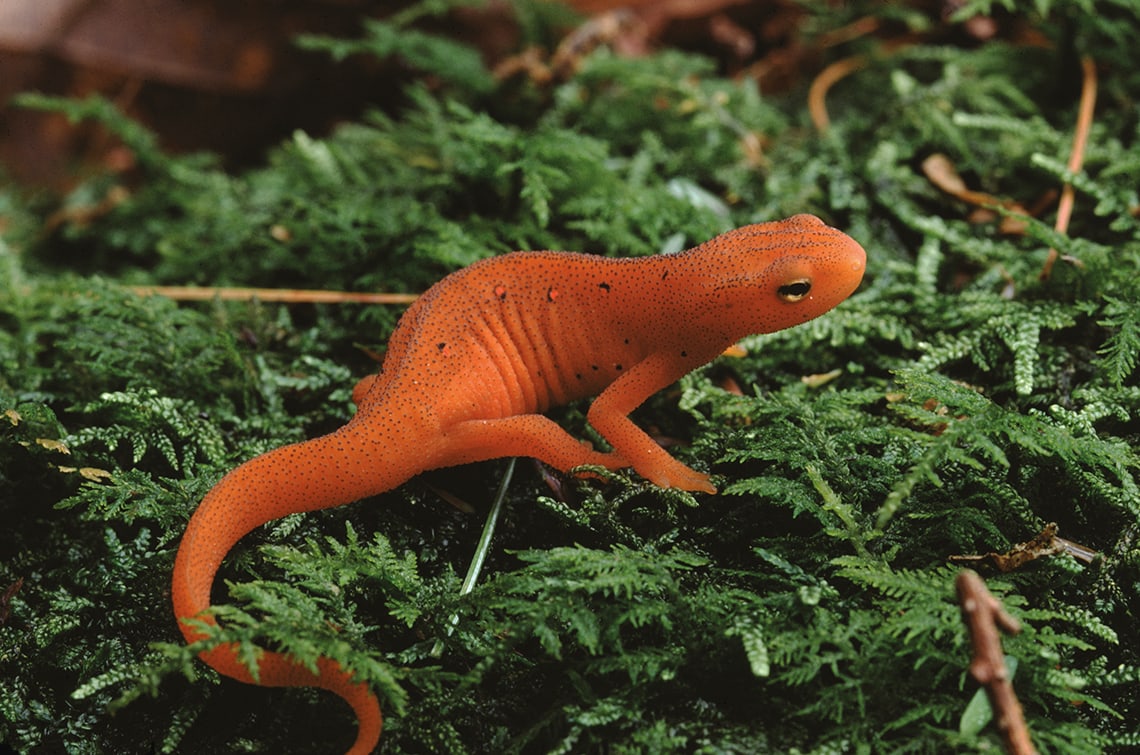 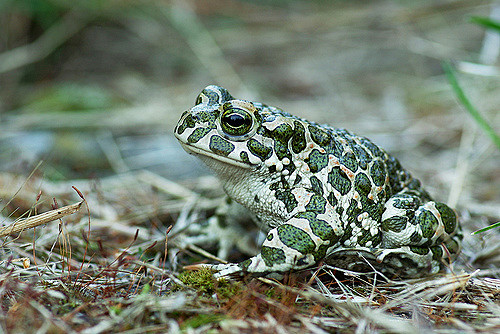 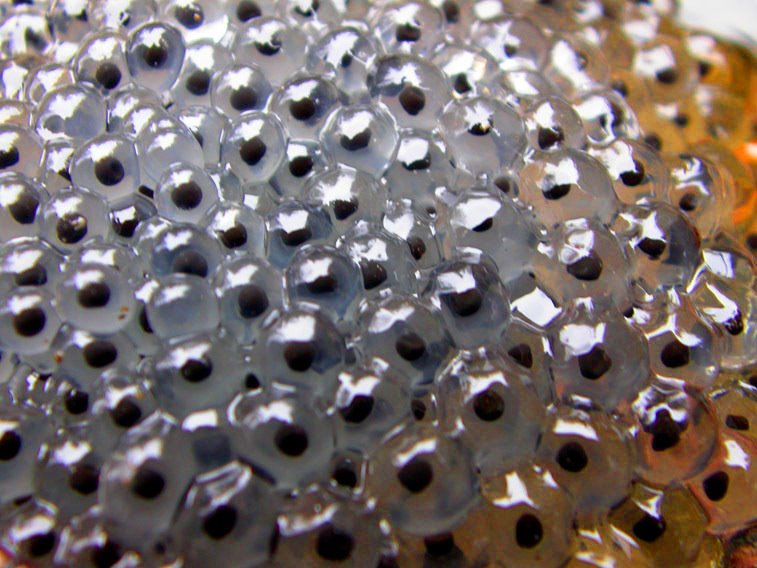 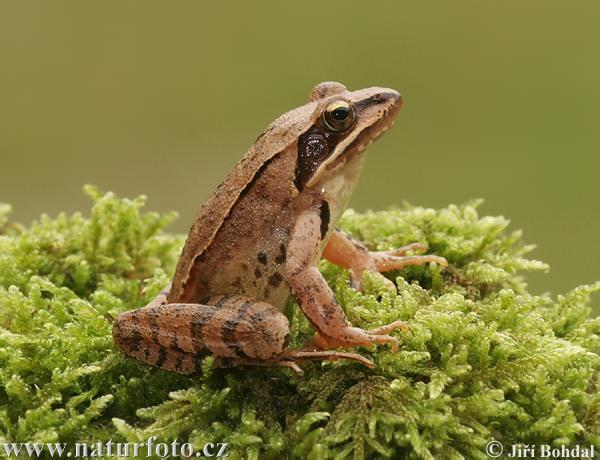 békapeték
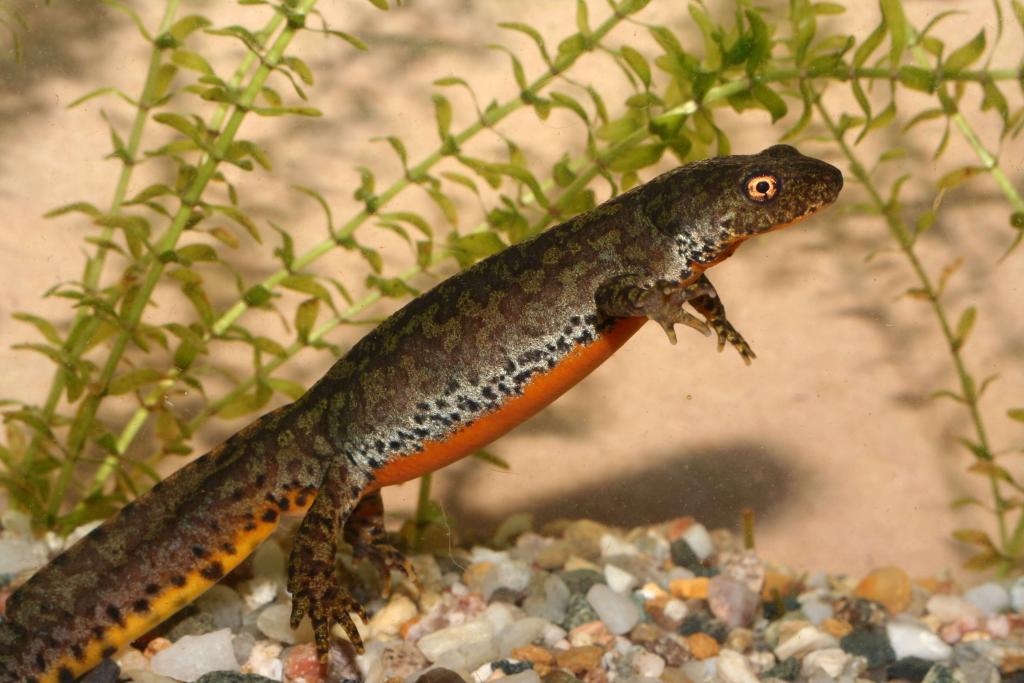 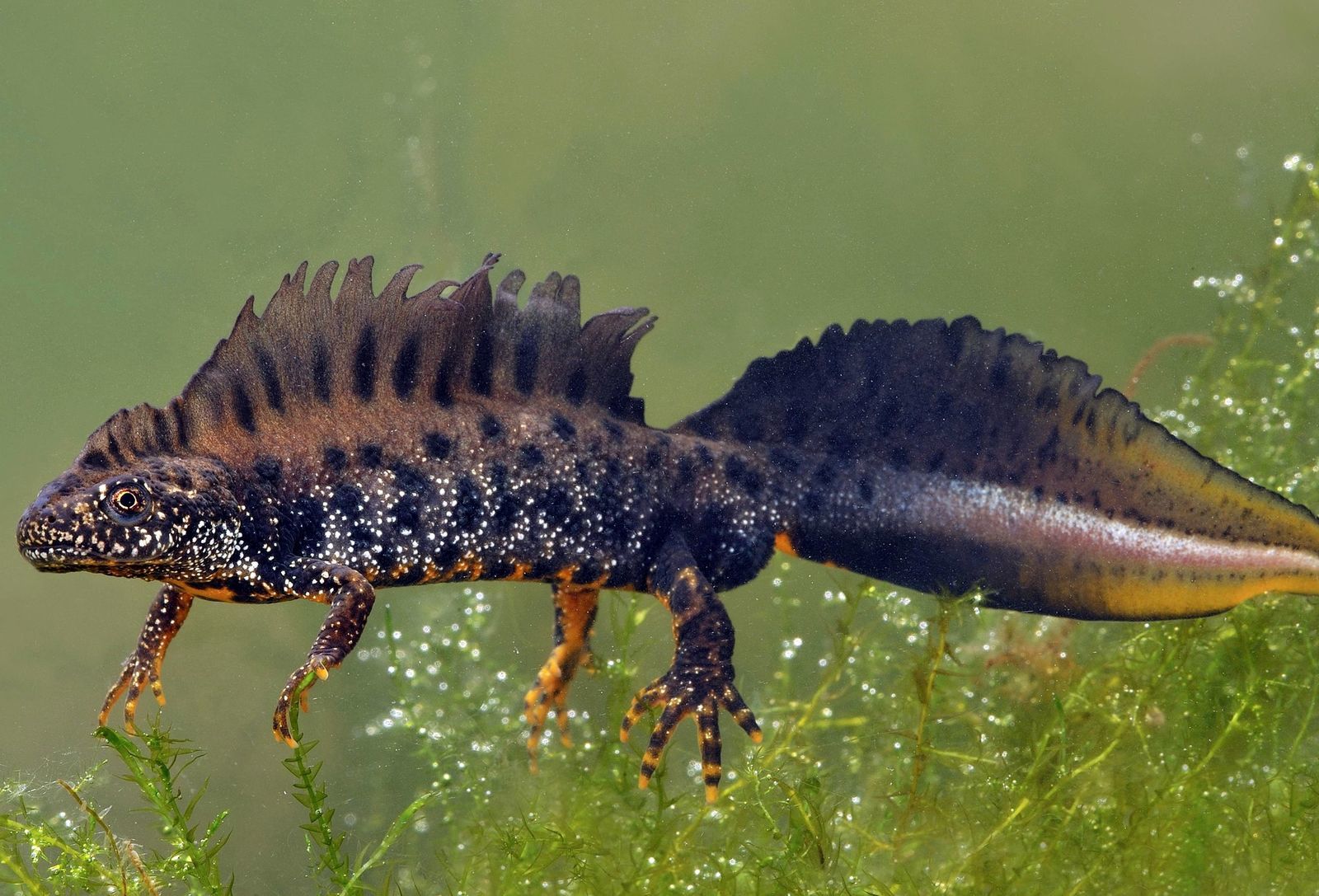 tarajos gőte
Alpesi gőte
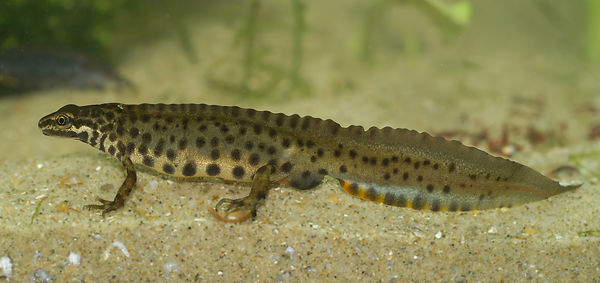 pöttyös gőte
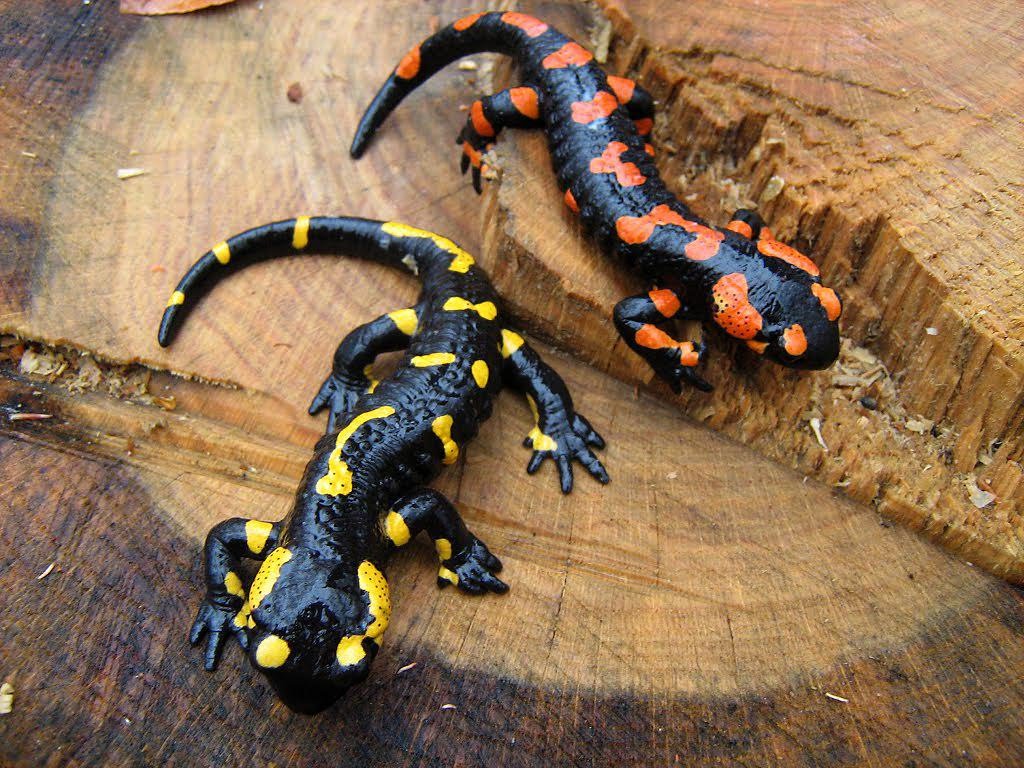 PÖTTYÖS SZALAMANDRÁK
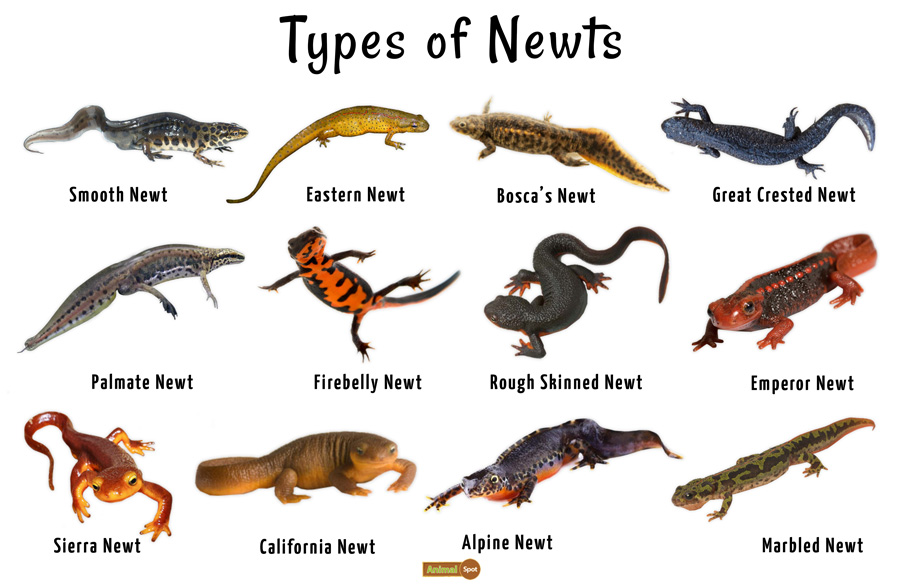 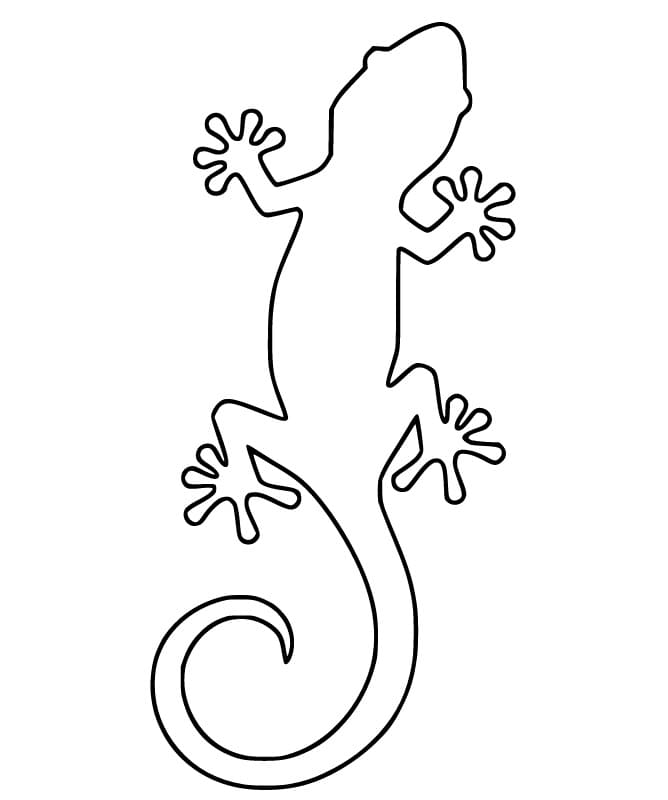 TERVEZZ SAJÁT GŐTÉT!
tervezz
színezz
nyírd körbe